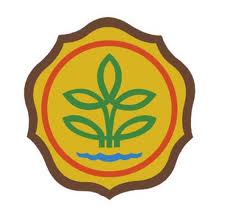 Basic Field Epidemiology
Session 4 – Disease Investigation
[Speaker Notes: Facilitators notes
Step 1 – Introduction

Welcome everyone

Remind participants of the participation rules if needed]
[Speaker Notes: Facilitators notes

This is just a reminder to facilitators that they should insert pictures into the PowerPoint file if they have pictures that are relevant. Pictures should be inserted as jpeg files in order to avoid the PowerPoint file getting large and difficult to open.

Step 1 - Introduction
Recap Session 3
What signs and syndromes are and why they are important
What differential and definitive diagnoses are and how you arrive at a differential diagnosis or definitive diagnosis]
In this session we will talk about:
Applying a systematic approach to disease investigation
History, clinical examination, examination of environment, laboratory testing
How to collect and use information to modify your differential diagnosis list
[Speaker Notes: Facilitators notes
Step 1 - Introduction

Introduce the key content that is to be presented and discussed during this session]
Activity
Task for everyone to do:
Briefly write down the steps you would take if you were doing a disease investigation right now.
What information would you collect and how would you use this information?
[Speaker Notes: Facilitators notes
Step 2 - Curiosity raising activity

It is important to get participants in the right frame of mind for learning. 

By raising their interest or curiosity, checking their current understanding in this way, prior to the video you are preparing them to listen more intently.  

They are focussing their minds on the topics about to be discussed in the video.

Ask the group to answer the questions and write their answer on a piece of note paper
If you think the participants would respond well, ask for someone to take notes of their definitions on the flipchart so that you can check them as a group after the video.]
Video
Show recorded PowerPoint file for Session 4
[Speaker Notes: Facilitators notes
Step 3: Play video or recorded PowerPoint file or present content

Show video or recorded PowerPoint]
After watching the recorded PowerPoint
In this video we reviewed 
the approach to a new disease investigation
how to use new information collected at different stages of the investigation to modify your differential diagnosis list
The importance of clinical skills and epidemiology skills in investigating animal disease


Task for everyone to do:
Revisit your answers to questions prior to the video. 
Have your views changed?
[Speaker Notes: Facilitators notes
Step 4: Discuss content of recorded PowerPoint file

Make sure everyone has a clear understanding of the content.  Refer to the Resource Manual for more information.

If there is time ask the participants if anyone wants to talk about the different approach or issues they might have.
There can be quite a bit of discussion about the order or approach to a disease investigation. 

Suggestion: In general some of these steps are conducted at the same time – talking to the owner and taking the history while you are examining the animals and the immediate environment at the same time. Be careful not to let this discussion go on for too long

If the time is tight – then ask the participants to put their hands up if they have changed their approach or will think of new things since watching the video

Always make sure participants have no unanswered questions or confusions before you go forward.]
Group activity – Umbilical abscess
You visit a farm where there is a cow and a calf. The calf has a swollen umbilicus and is not drinking.
You examine the calf. It has a hot, swollen umbilicus and the calf is depressed and reluctant to move.
Question 1: what do you do to treat this calf?
Question 2: what can you advise the farmer to do to prevent this from occurring in the future?
[Speaker Notes: Facilitators notes
Step 5 – Group activity – Umbilical abscess in one calf

First read the background information to the participants to set the scene and give them the information they need to answer the questions]
Group activity – Umbilical abscess
Question 1: what do you do to treat this calf?
Drain the abscess & clean it
Treat calf with antibiotic
Make sure calf gets milk to drink
Question 2: what can you advise the farmer to do to prevent this from occurring in the future?
Make sure calves are born in a clean, dry environment to prevent infection
Make sure all calves get adequate colostrum within hours of birth
[Speaker Notes: Facilitators notes
Step 5 – Group activity – Umbilical abscess in one calf

First read the background information to the participants to set the scene and give them the information they need to answer the questions]
Group activity – Umbilical abscess in many calves
You visit a large farm with 50 cows calving. Calves are reared in one of two barns, each with 20 calves.
One barn has had 15 calves with umbilical abscesses. The other barn has had 2 cases this year.
The farm has a policy of calving cows down in clean calving paddocks and then ensuring all calves get colostrum. 

Question 3: Describe how you might investigate this situation?
This is a large farm example – more typical of Australia than Indonesia. It is used to show how epidemiological approaches are used to investigate routine problems.
[Speaker Notes: Facilitators notes
Step 5 – Group activity – Umbilical abscess in one calf

The purpose of this example is to get the participants to start to think about an epidemiology approach that is based on comparing what is happening in the barn with lots of cases and what is happening in the barn with hardly any cases.

The difference between these two barns may be the simple explanation of why lots of umbilical abscesses are occurring.]
Umbilical abscess in many calves
Farm policy
Cows calve into clean paddocks
Calves are removed from cows and brought into barns with dry straw bedding
Colostrum is milked from cows and stored in a vat in each barn that is refrigerated. Each calf gets 2 L of colostrum within 3-6 hours of birth
Barn A: 15 of 20 calves with abscesses
Vat of colostrum cracked & calves in barn A were fed with regular milk
Barn B: 2 of 20 calves with abscesses
Vat of colostrum is fine & all calves are getting colostrum
Question 4: Summarise your findings and your recommendations.
[Speaker Notes: Facilitators notes
Step 5 – Group activity – Abortions in many calves]
Umbilical abscess in many calves
Farm policy
Cows calve into clean paddocks
Calves are removed from cows and brought into barns with dry straw bedding
Colostrum is milked from cows and stored in a vat in each barn that is refrigerated. Each calf gets 2 L of colostrum within 3-6 hours of birth
Barn A: 15 of 20 calves with abscesses
Vat of colostrum is fine
Barn A is understaffed and calves are not getting fed with colostrum until 24 hrs after birth
Barn B: 2 of 20 calves with abscesses
Vat of colostrum is fine & all calves are getting colostrum
Question 5: Summarise your findings and your recommendations now.
[Speaker Notes: Facilitators notes
Step 5 – Group activity – Abortions in many calves

This slide can be managed with just asking what the participants would change. 

The whole point of this exercise is that this involves an epidemiology approach.]
Umbilical abscess in many calves
Farm policy
Cows calve into clean paddocks
Calves are removed from cows and brought into barns with dry straw bedding
Colostrum is milked from cows and stored in a vat in each barn that is refrigerated. Each calf gets 2 L of colostrum within 3-6 hours of birth
Barn A: 15 of 20 calves with abscesses
Vat of colostrum is fine & all calves are getting colostrum
Barn A has no back wall and is not being cleaned regularly and calves are being kept on wet, dirty straw
Barn B: 2 of 20 calves with abscesses
Vat of colostrum is fine & all calves are getting colostrum
Question 6: Summarise your findings and your recommendations.
[Speaker Notes: Facilitators notes
Step 5 – Group activity – Abortions in many calves]
Group activity – Umbilical abscess on a large farm vs one case
When you are investigating one case
Have no ability to compare cases and non-cases to look for differences
Investigate the one case to diagnose the most likely disease
Use your general knowledge of how this disease occurs to make recommendations
Check calving hygiene, advise on importance of colostrum
You are using epidemiology skills but in a general sense
When you have large numbers of animals to look at
Much easier to apply an epidemiologic approach to this situation
Collect data on cases and non-cases and compare them to see what is different
Look for possible explanations – differences that might explain difference in disease
Use this information to guide your treatment and recommendations for prevention
[Speaker Notes: Facilitators notes
Step 5 – Group activity – Umbilical abscess]
In this session we :
Reviewed the approach to disease investigation 
Talked about veterinary clinical approach and epidemiologic approaches to disease investigation
And how together these two approaches can help you to provide better health care
[Speaker Notes: Facilitators notes
Step 6 – Summary of session

Ask if there are any questions or confusions

Always make sure participants have no unanswered questions or confusions before you go forward.]
Better animal health
for Indonesia
Learn new skills
Key concepts of session 4
A disease investigation involves
The history (clinical and epi components)
Clinical examination of sick animals
Examination of the environment (mainly epidemiology skills)
Collection of samples for laboratory submission (in some cases)

Information from the investigation is used to:
Develop a list of possible causes
Narrow the list of differential diagnoses
Understand possible causes and decide on treatment
Advise the farmer on control strategies to prevent future cases to animals or humans
Improve your 
job satisfaction
Have fun
[Speaker Notes: Facilitators notes
Step 6 – Summary of session

Highlight the key concepts that were talked about in this session.

If time allows discuss any points that are raised]